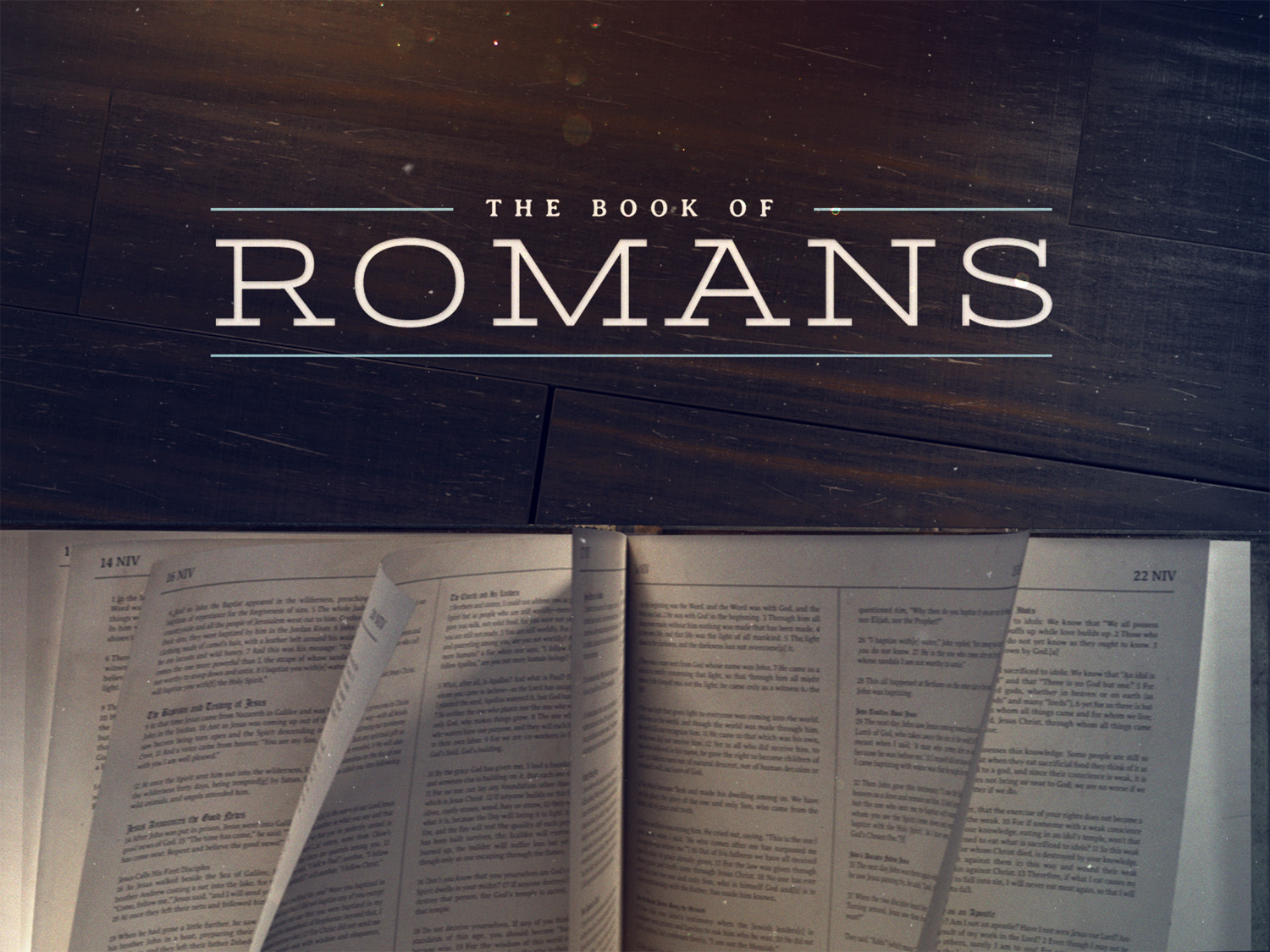 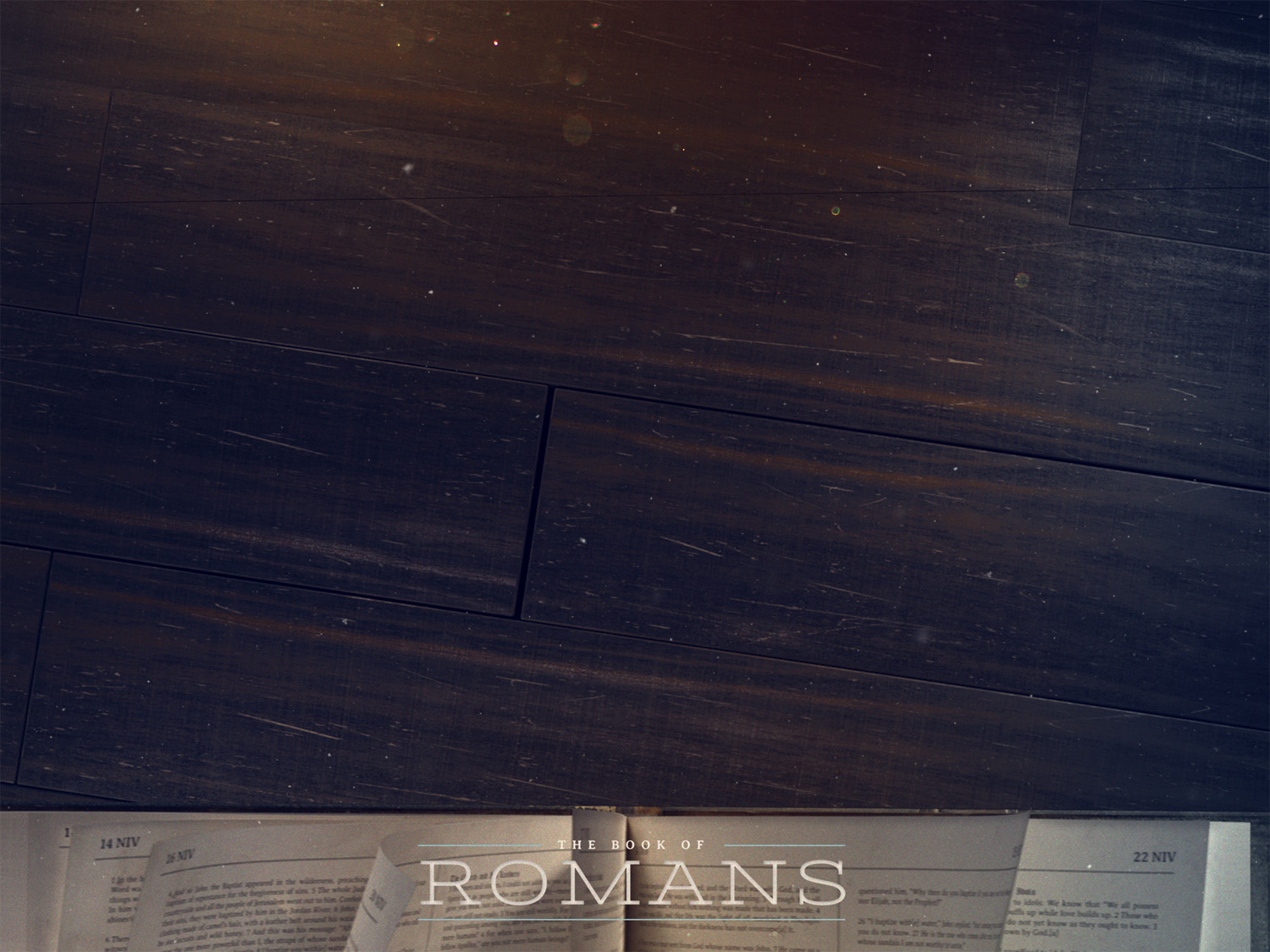 OVERVIEW

Written around A.D. 56-57

Most likely written from Corinth on his 3rd missionary journey (Acts 19:51; 20:3, 16; Rom. 15:25-28)

Written to the church in Rome (Rom. 1:7)

Possibly established by Romans who were converted on Pentecost (Acts 2:10)

Made up of Jews and Gentiles (Rom. 1:15; 2:17-21, 23-24; 4:1; 15:15-16…)
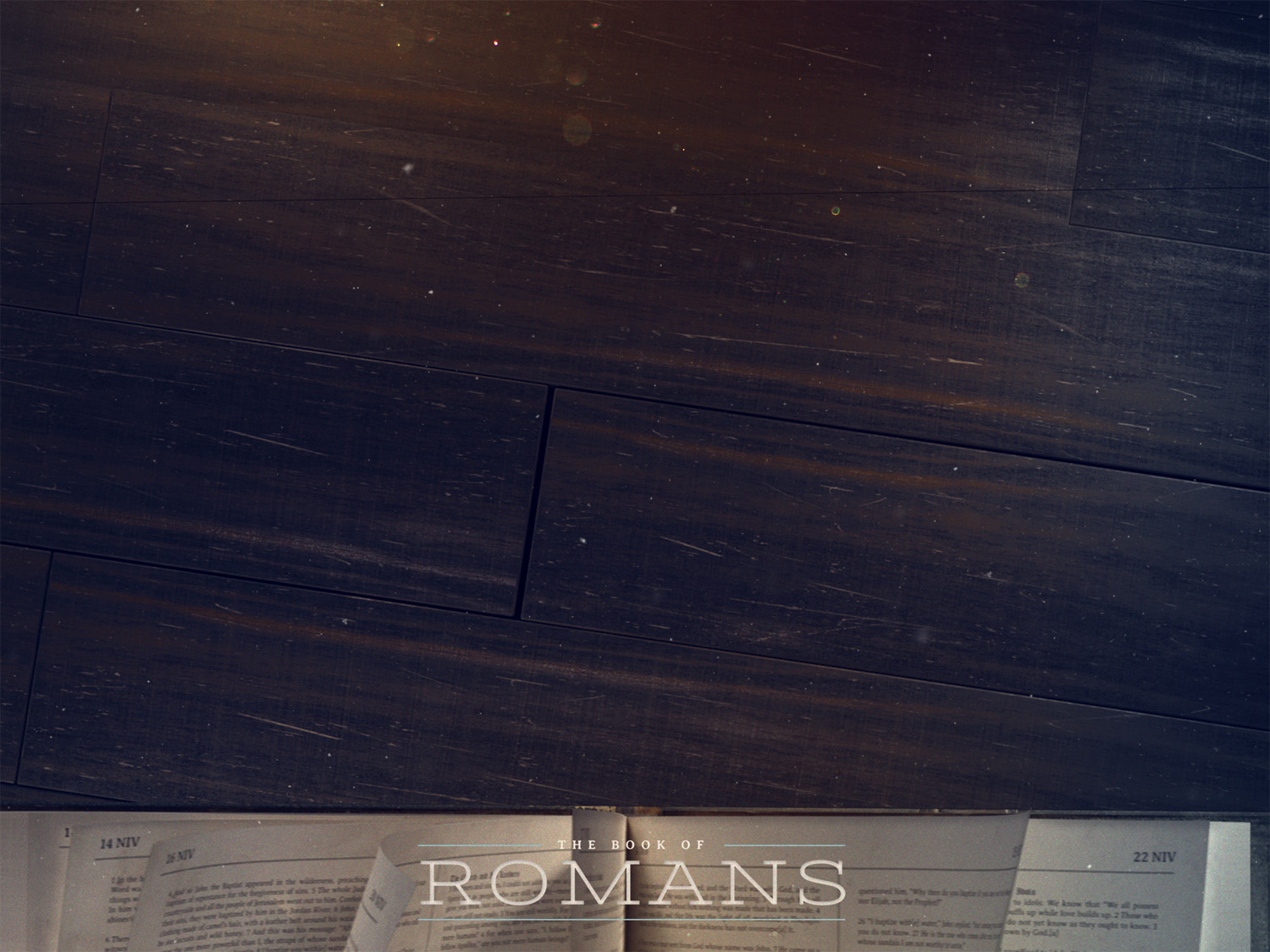 PURPOSE FOR WRITING

To introduce himself to the Romans and prove himself worthy of support?

To ease tensions between Jewish and Gentile members?

To defend against Judaizing teachers?




To let both Jews and Gentiles know what God had done and was continuing to do through Jesus
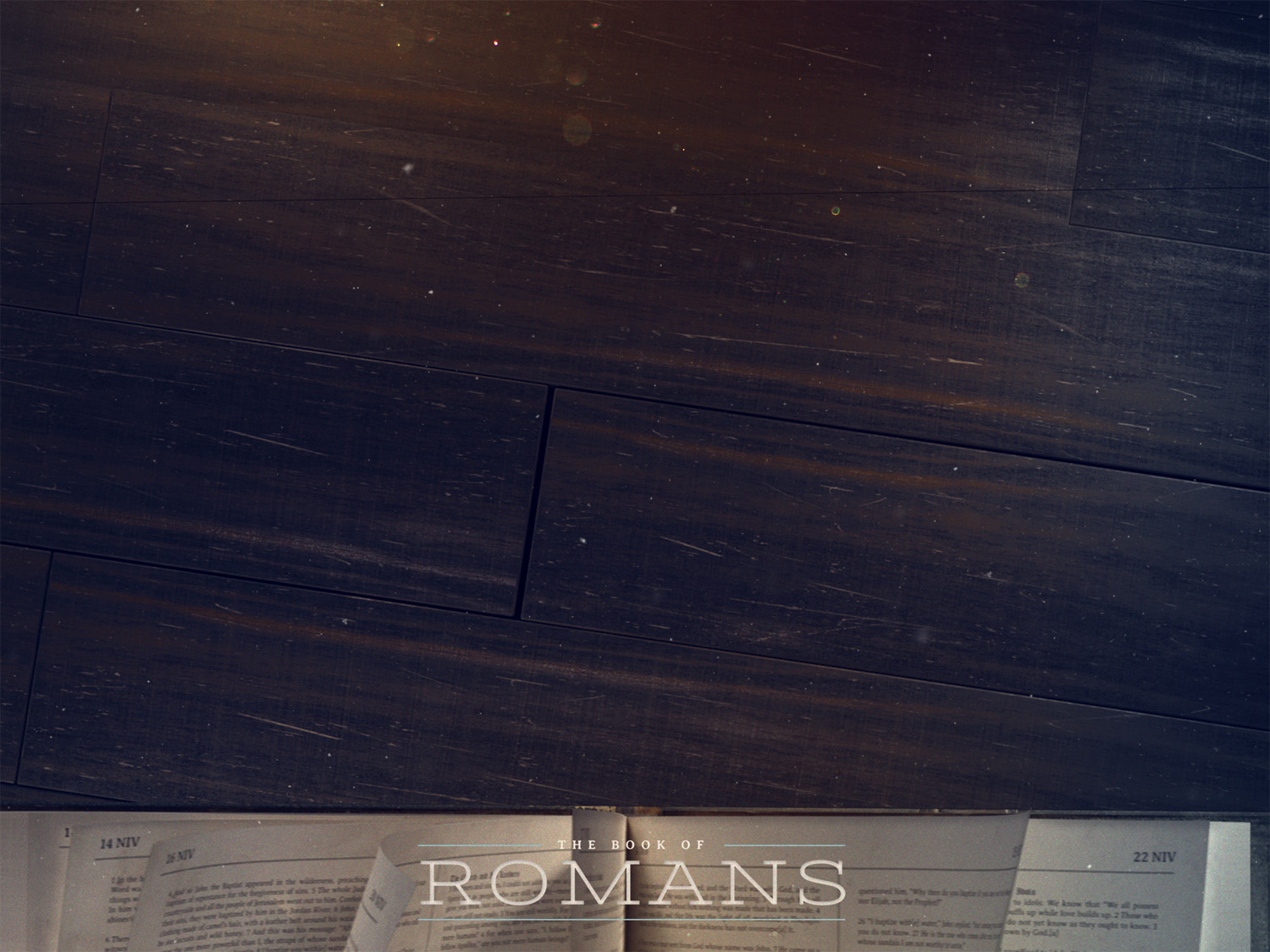 THE 4 MAJOR SECTIONS

Chapters 1-4 - Jesus provides a way for sinful people to be justified before a Holy God

Chapters 5-8 – Jesus gives us new life

Chapters 9-11 – Jesus’ relationship to Israel and the nations

Chapters 12-16 – Jesus unifies all believers
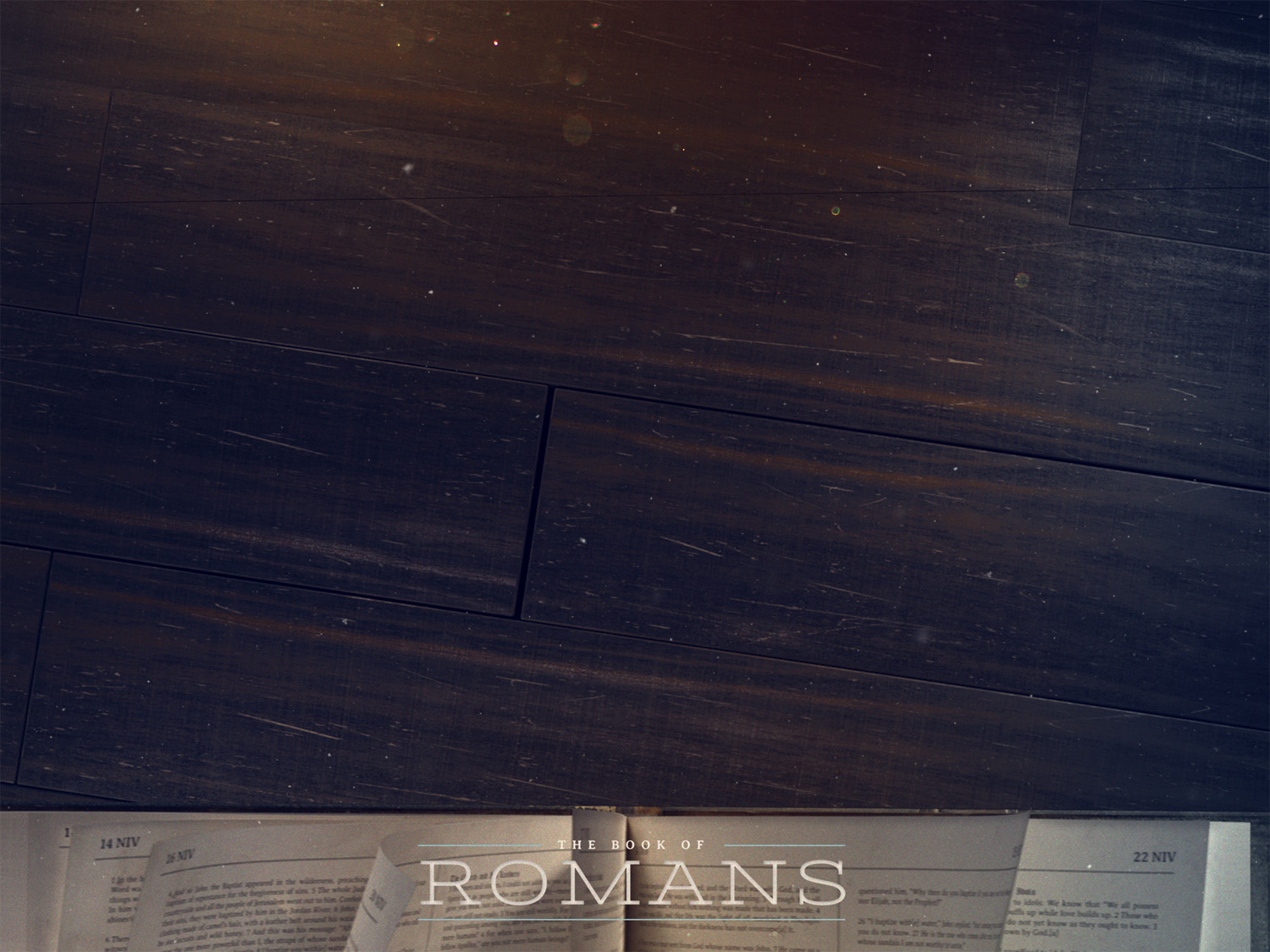 THE NEED FOR OBEDIENCE

Rom. 1:5 - through [Jesus Christ] we have received grace and apostleship to bring about the obedience of faith for the sake of his name among all the nations,

Rom. 16:26 - …according to the command of the eternal God, to bring about the obedience of faith

 Also see Rom. 5:19; 6:16; 15:18; 16:19
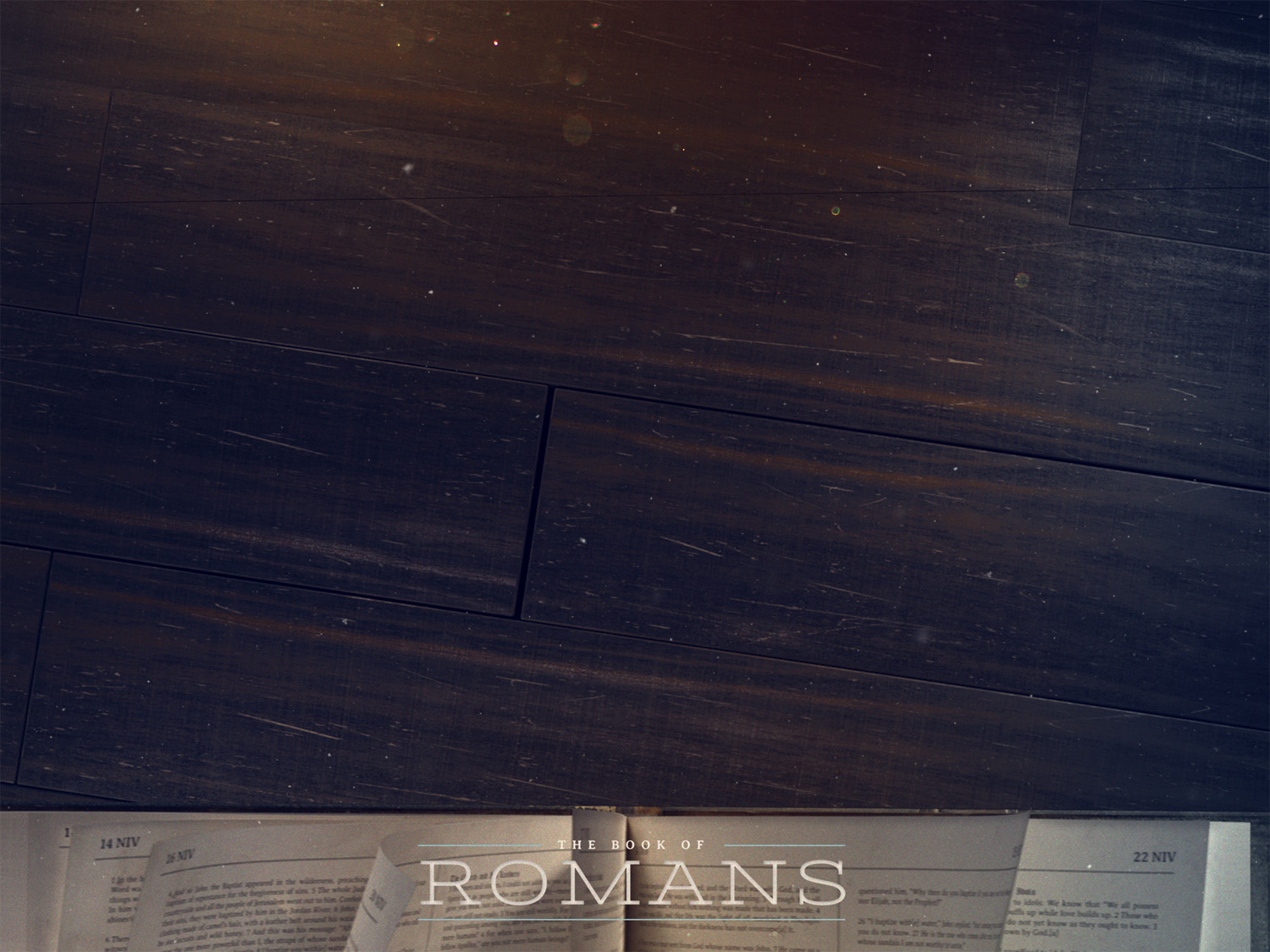 HOW TO BE OBEDIENT

Obtain faith through the hearing of the Gospel
Rom. 10:17

Believe and confess that Jesus is Lord
Rom. 10:9-10

Repent of Sin
Rom. 2:4

Be Baptized into Christ
Rom. 6:3-4
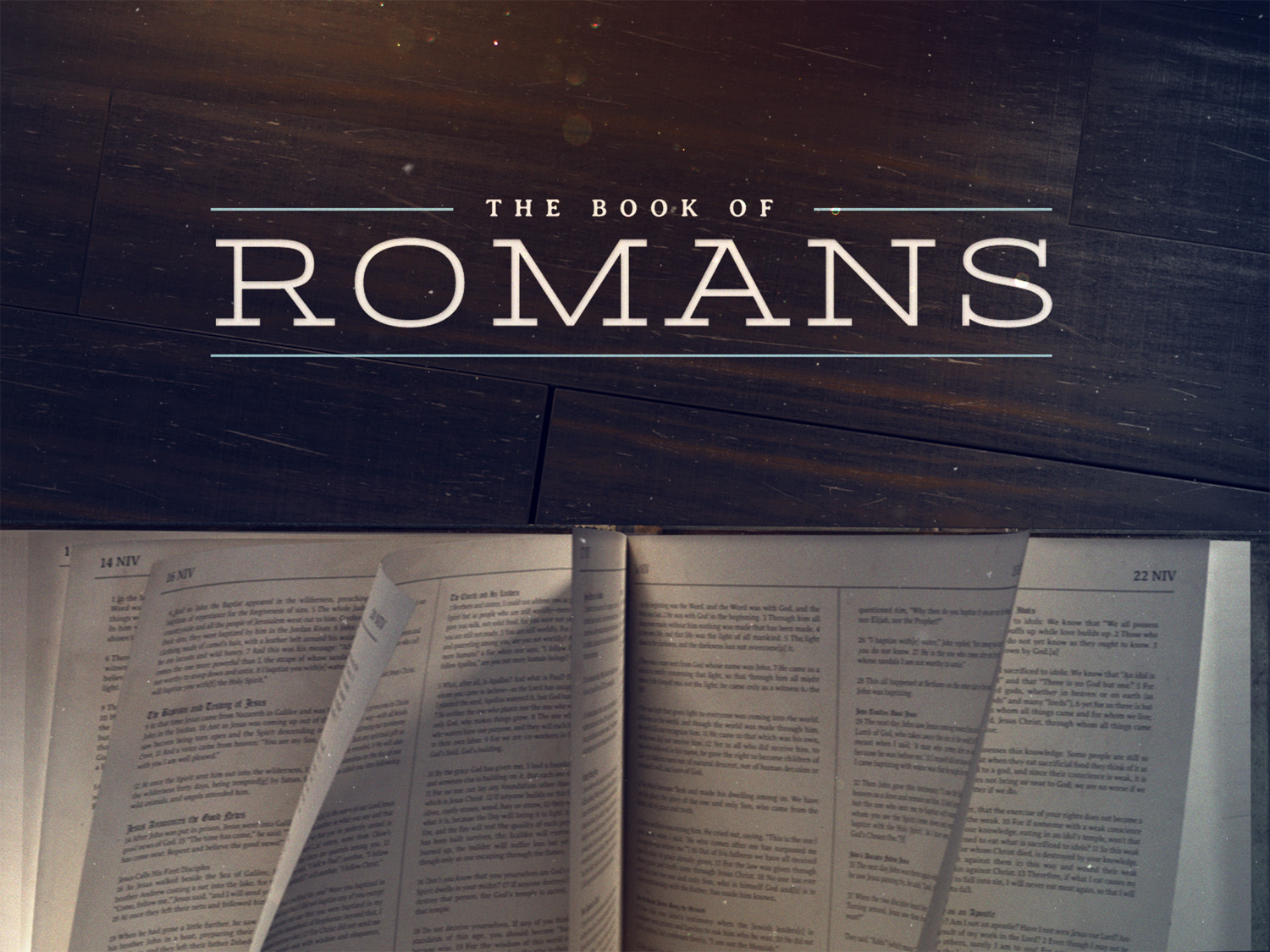